Старшая группа №3 «Гномики»
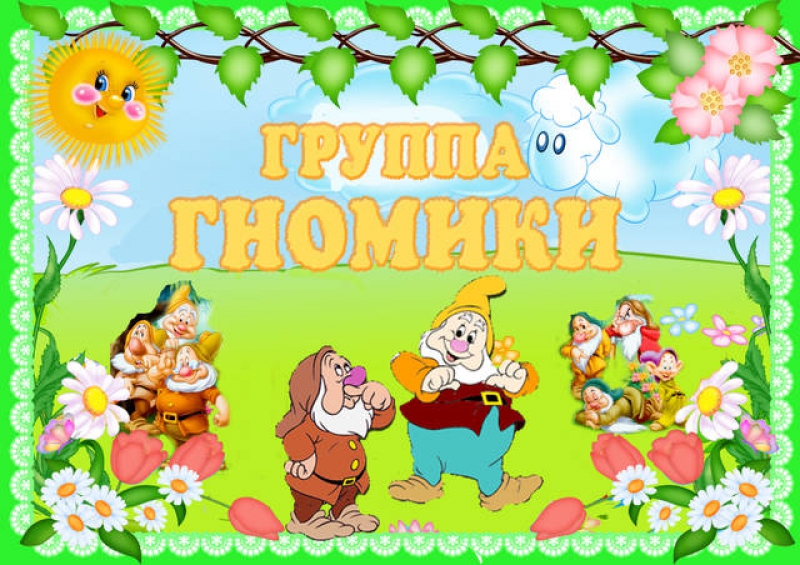 Раздевалка
Здесь у нас стоят кабинки
                                           Внутри порядок - ни пылинки!
Залог здоровья  чистота! 
На каждом шкафчике - картинка!
Не раздевалка-красота!
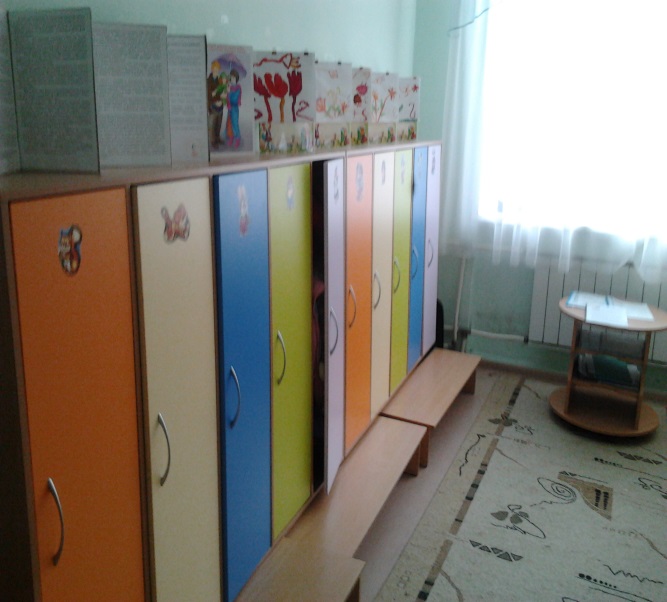 Групповая комната
В нашей группе всем на диво, 
И нарядно и красиво!
Очень много есть у нас
Все покажем мы сейчас!
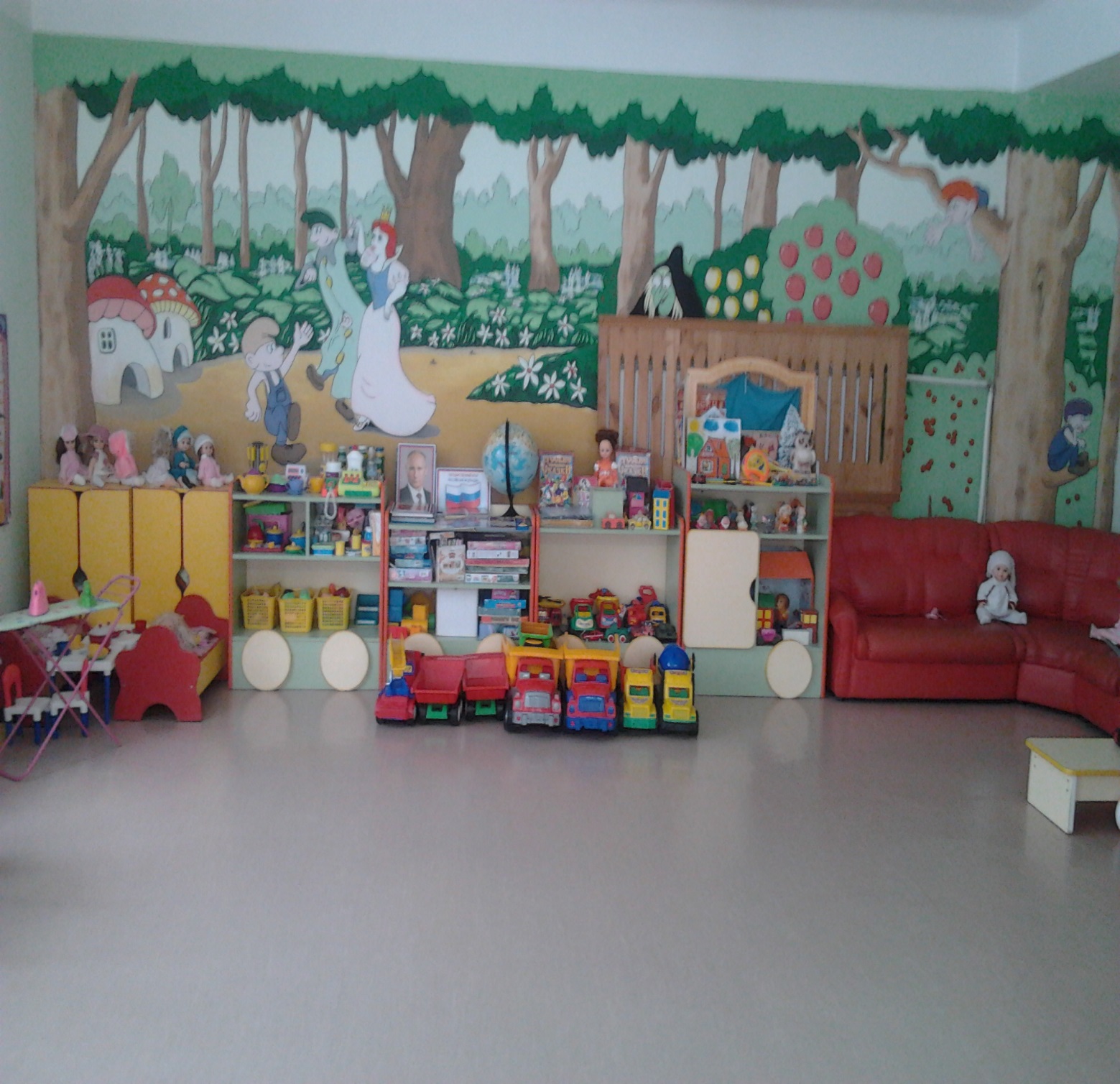 Игровая зона для девочек
Хороши у нас игрушки-
Куклы, мишки, погремушки.
Поиграем, а потом,
Все на место уберем.
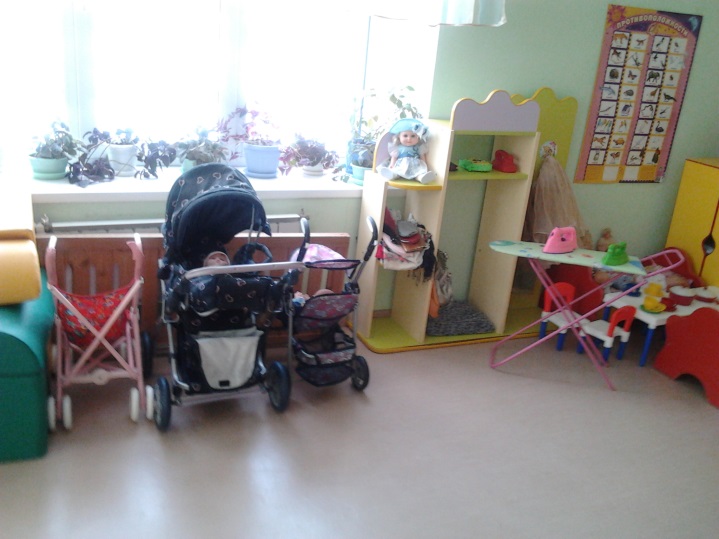 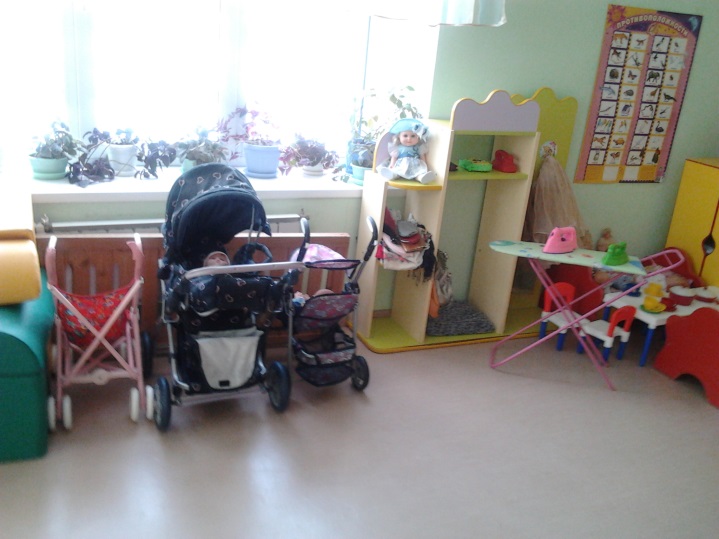 Игровая зона для мальчиков
А вот любимое местечко, 
Здесь время мчится, словно речка,
Тут быстро взрослым можно стать,
И профессии менять.
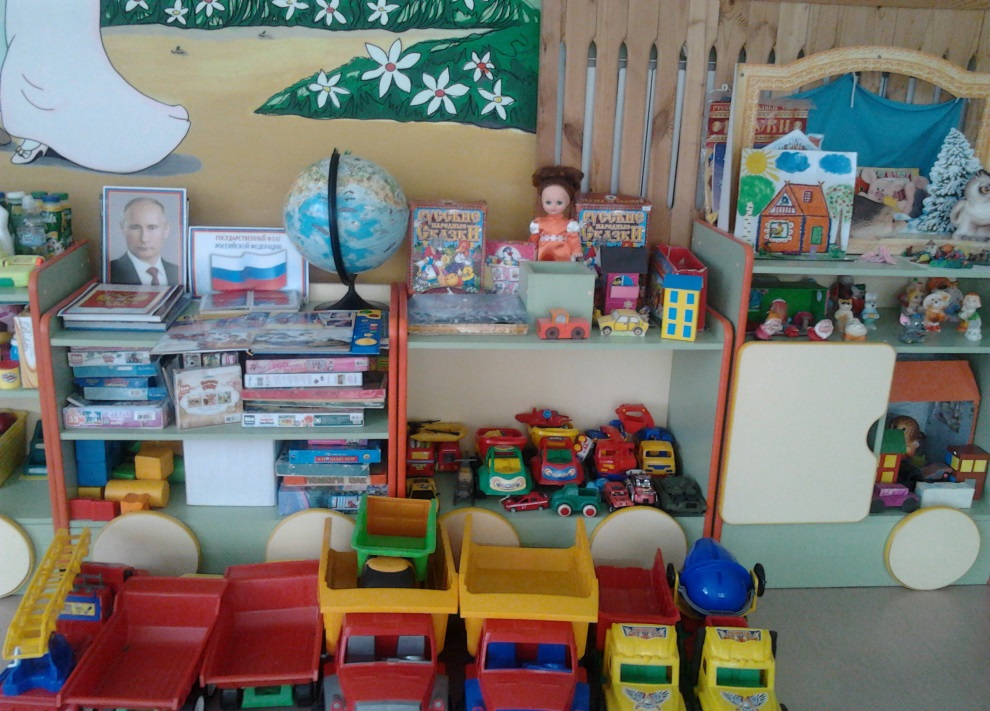 Уголок безопасности
О безопасности в пути, 
На улице, и дома,
Мы будем, знаю, говорить
Сегодня в группе снова.
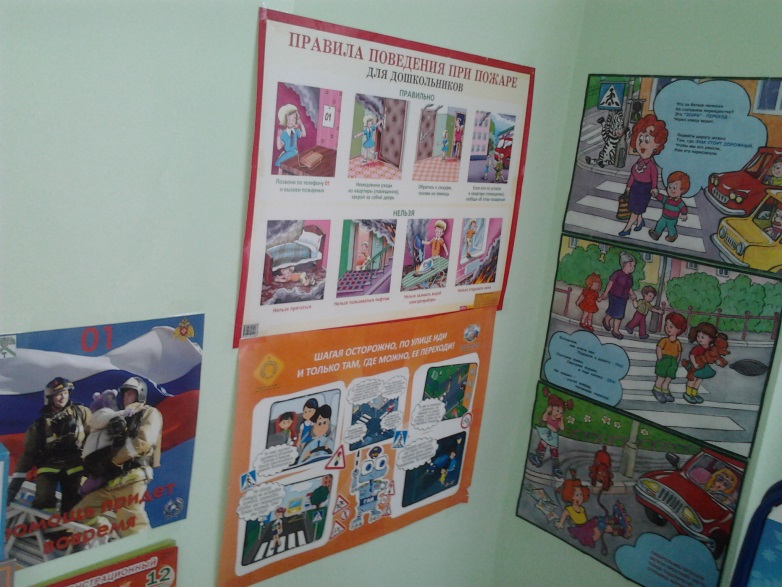 Патриотический уголок
Если не мы, то кто же,
Детям нашим поможет,
Россию любить и знать
Как важно не опоздать.
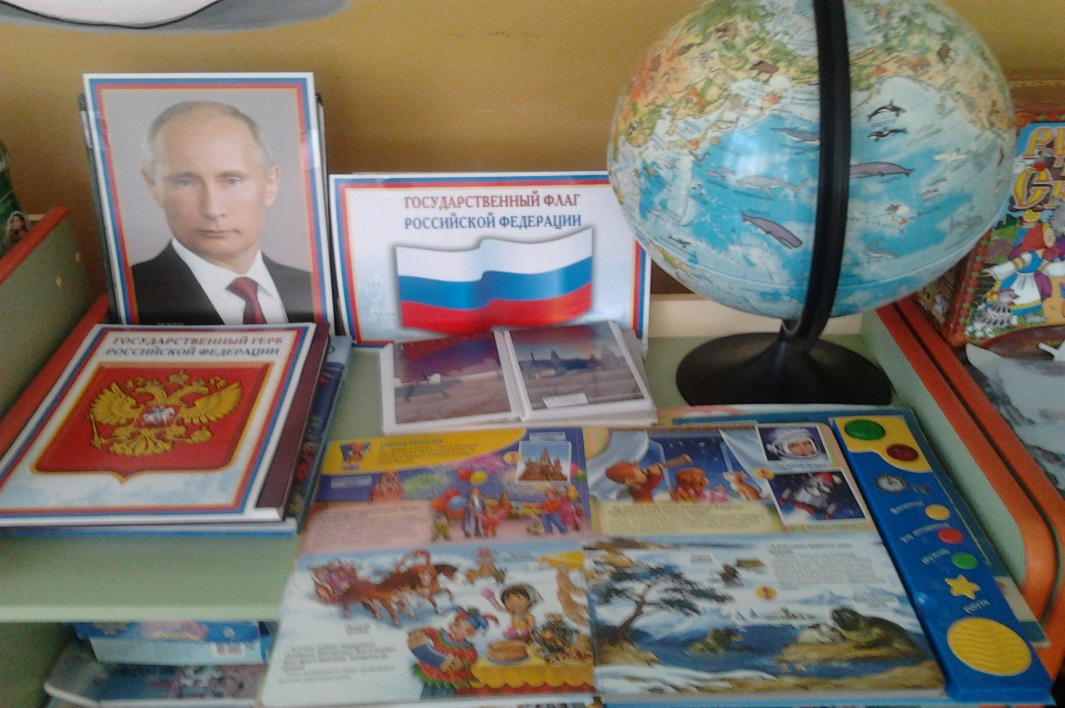 Центр конструирования
Раз, два, три - сложу детали,
Чтоб они машиной стали.
Из конструктора такого
Что не сделай - всё толково!
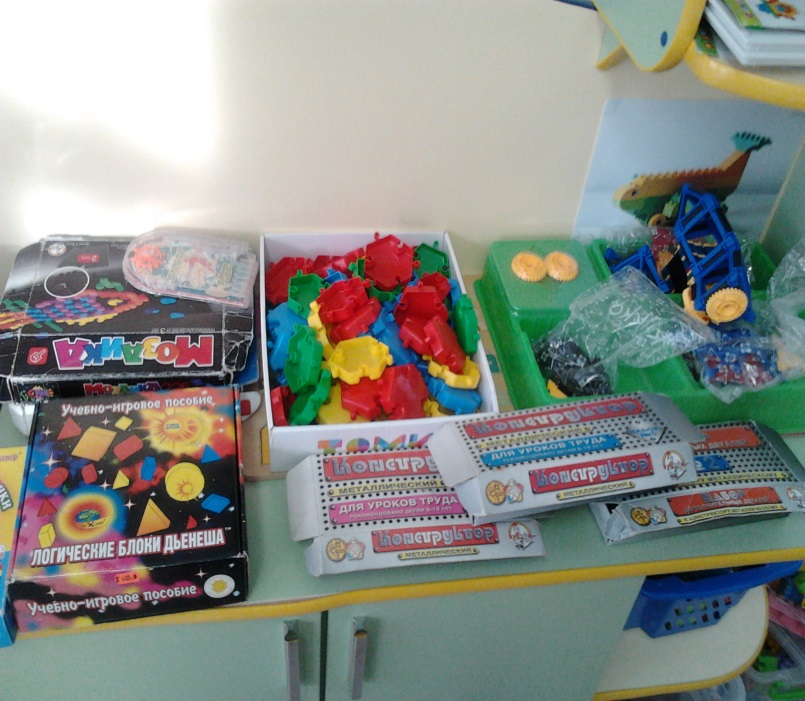 Уголок дежурства
Все хотят дежурным быть
Чтобы всем руководить.
Ведь дежурить каждый день,
Малышам совсем не лень.
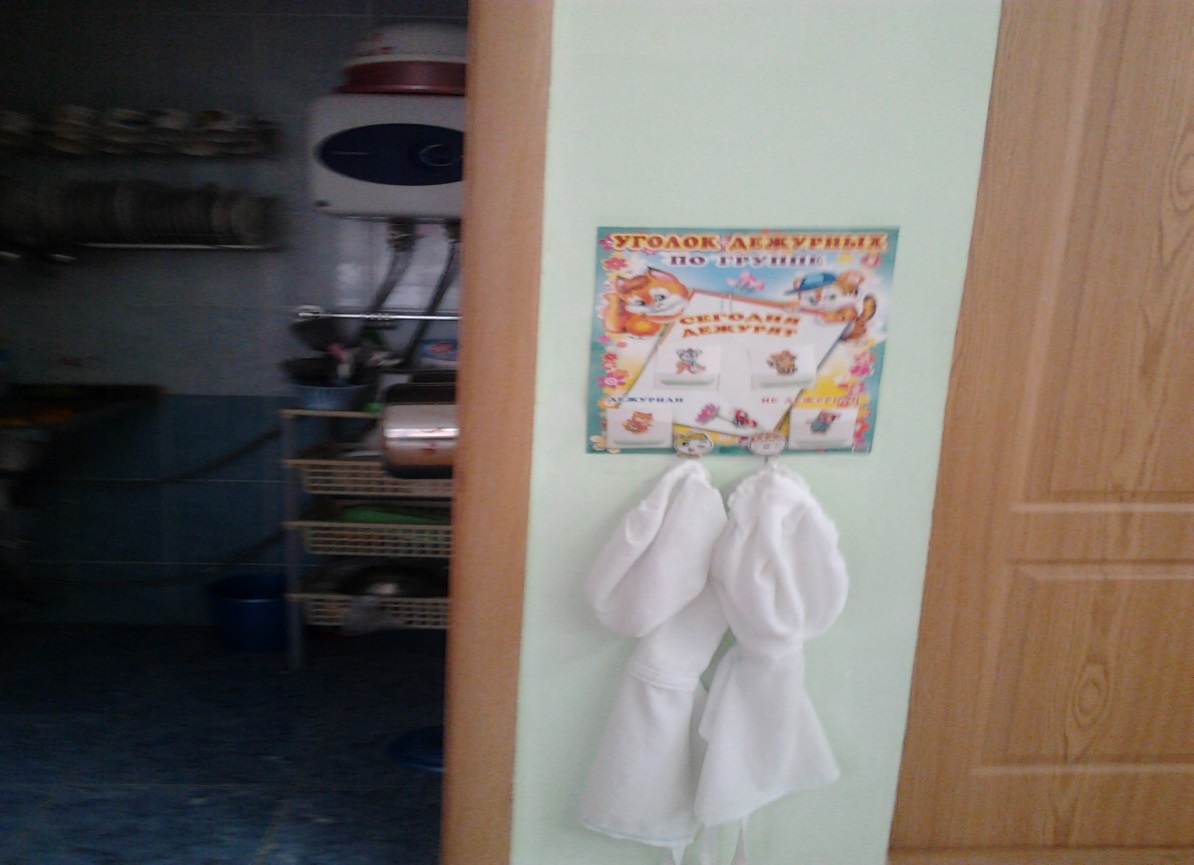 Уголок природы
У нас почти, что зимний сад,
В природном уголке,
Здесь потрудится каждый рад
Помочь рука к руке!
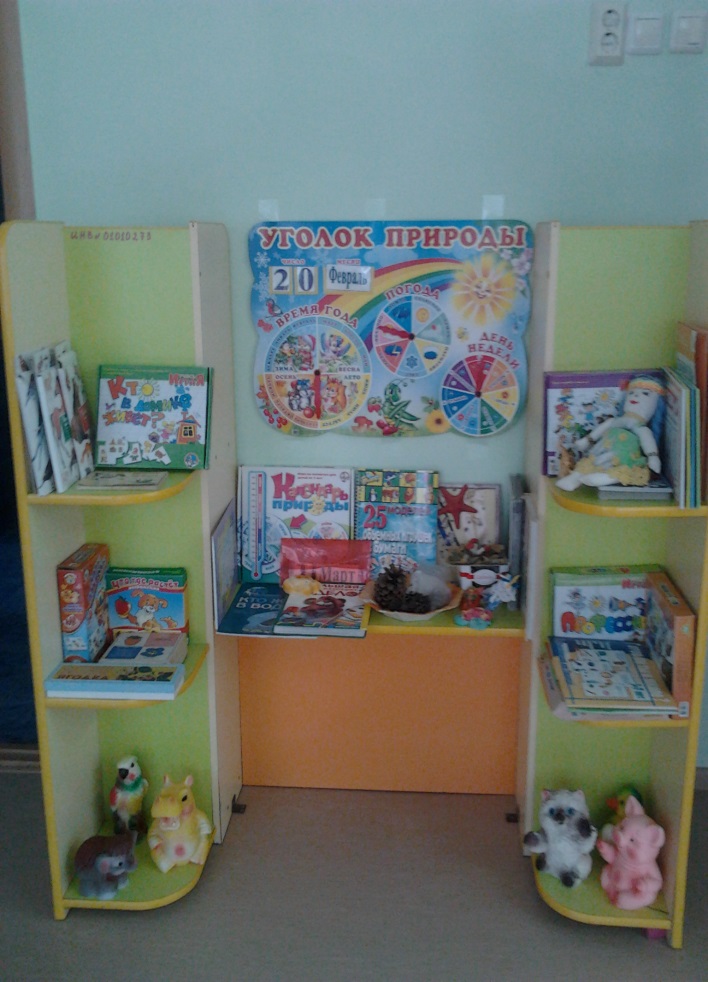 Центр книги
Что за чудо эти книжки!
Очень любят их детишки!
Регулярно все читают, 
Много знаний получают.
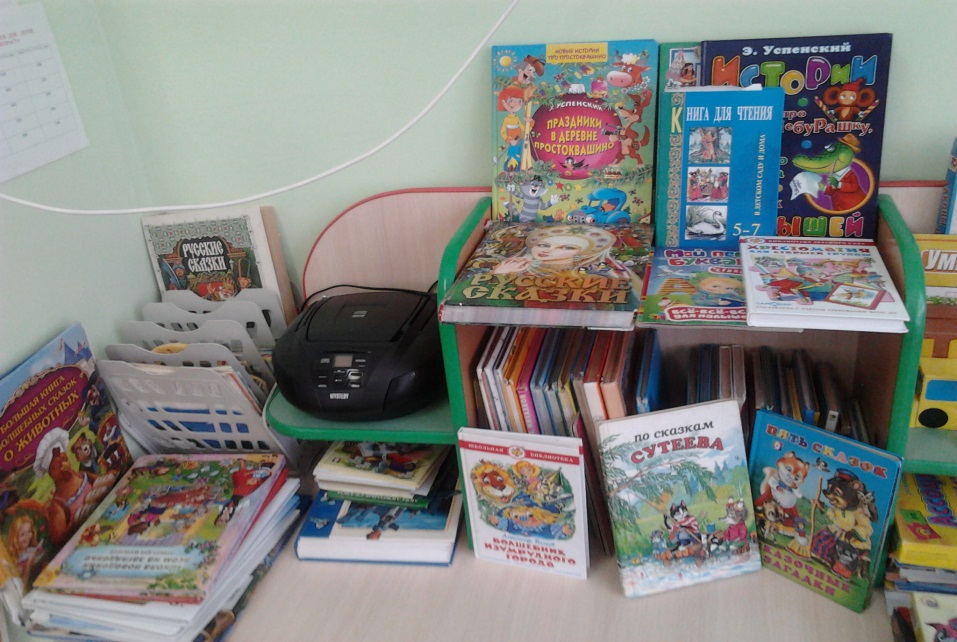 Уголок  ИЗО
Мне кричат, а я не слышу,
То есть слышу, но молчу.
Я рисую то, что вижу-
Отвлекаться не хочу.
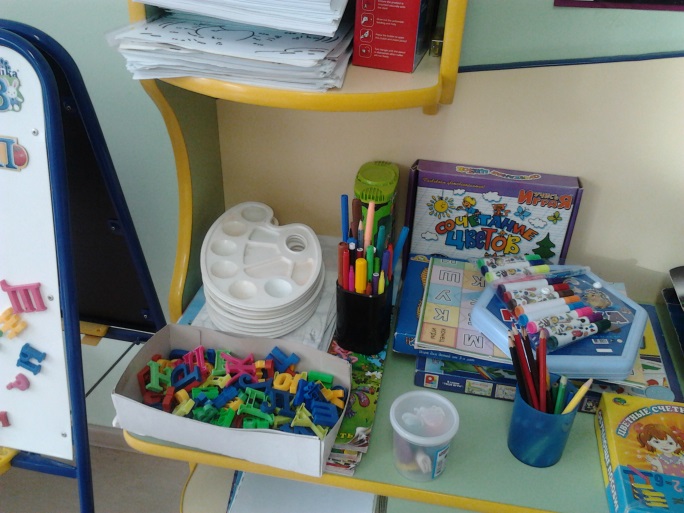 Музыкально-театральный центр
В нашей группе все актеры,
Кукловоды и танцоры.
Каждый день и каждый час
Мы хотим играть для Вас.
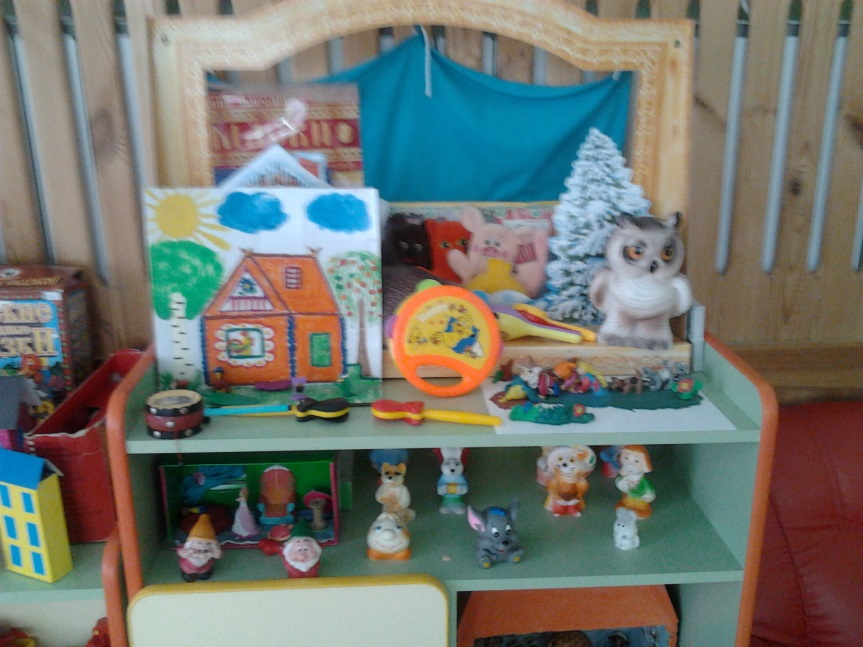 Центр физической культуры
Если день начать с зарядки,
Значит, будет все в порядке,
Нам пилюли и микстуры,
Заменяют физкультура.
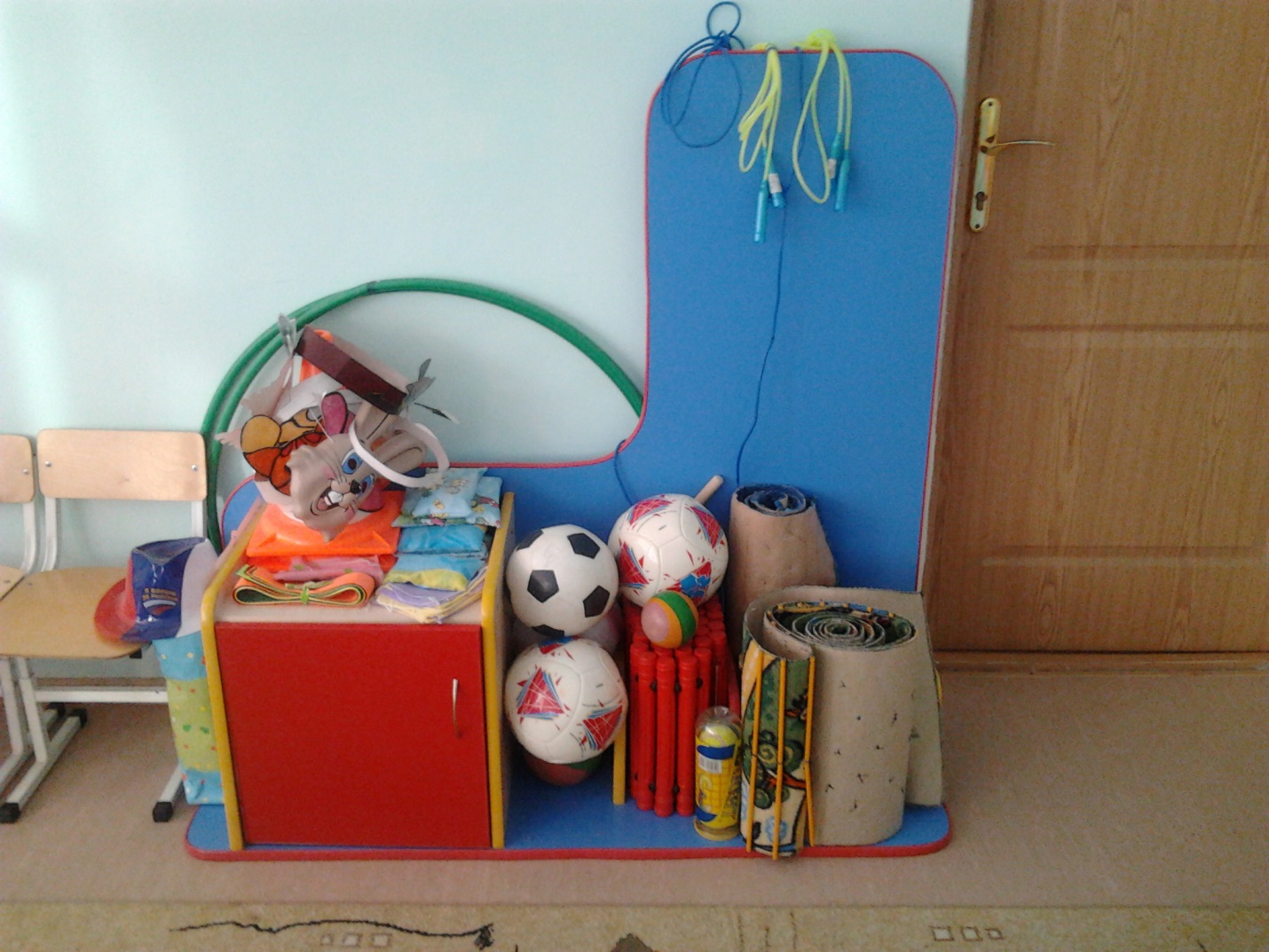 Наш уютный детский сад –Это счастье для ребят!По дорожке прямикомПобежим в любимый дом,Потому что детский садЖдёт всегда своих ребят!